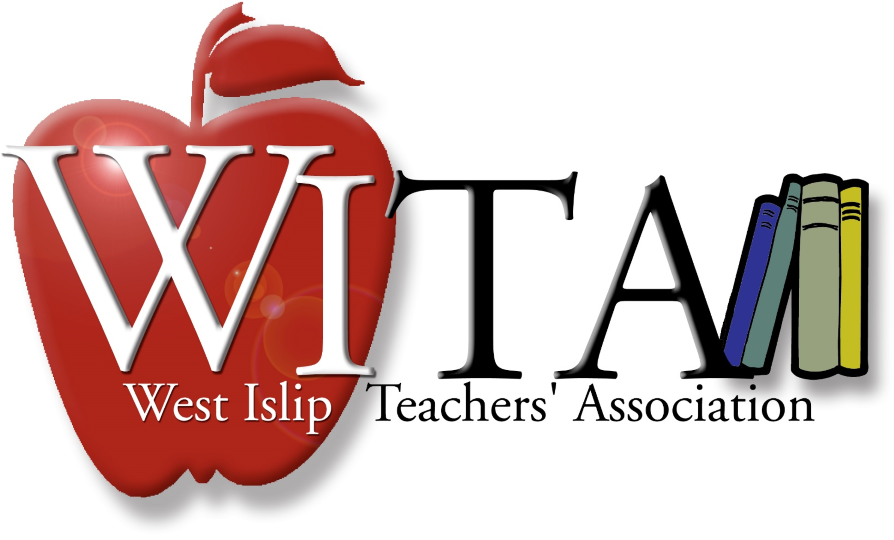 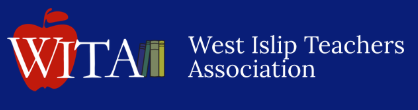 Highlights of some points from our General Membership Meeting from that took place Monday June 17, 2019
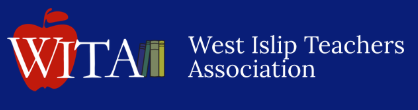 Retro for 18-19
Salary Increase for 19-20
and beyond….
The 1% raise is in addition to the average 2.4% step raise = 3.4%. So this is really 1.4% above the 2% cap.
2018-2019 	MA 		Step 1 	 $58,175 	becomes $58,757    2019-20    $62,317 
2018-2019	MA60 	Step 18 	$119,359 	becomes $120,563  2019-20    $124,741

2018-19		Step 24 MA+75		$135,278
2019-20		Step 24 MA+75		$136,631
2020-21		Step 24 MA+75		$137,997 (based on 1%)
2021-22		Step 24 MA+75		$139,377 (based on 1%)
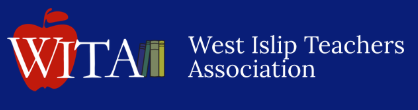 Salary Comparisons at Step 24....
Salary Comparison at 24th STEP, MA+75:
Babylon - $128,642 (only have 16 step schedule)
Central Islip - $151,674
Connetquot - $129,027
Deer Park - $135,000 (step 30 with PHD)
Eastport/South Manor - $126,107
Hauppauge - $117,769
Islip - $126,005
North Babylon - $117,000
Sachem - $128,990
West Islip - $136,631
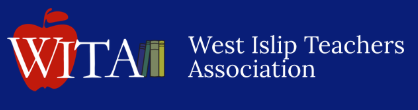 Sick Leave/Extended leaves of absence...
We will now receive 12 sick days/year.  
“Incapacitating illness or accident” - member charged 20 days for up to 180 sick days taken.
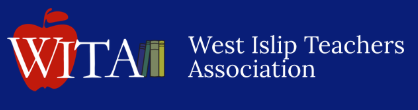 Childbearing...
After tenure...In your 5th year of teaching:
48 - days accumulated in your bank (less any sick days you take) 
12 - personal illness days for current year
2 - personal days (can ask for 3rd)
2 - family illness days (can ask for 3rd)
64 - total days
If you were to get pregnant and take 6 weeks off you will have to use 30 days that you have banked.  This leaves you with 34 days remaining in your bank.
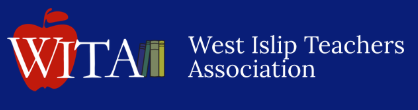 Another childbearing….
If you were to get pregnant the very next year...6th year of teaching:

 	34 - days in your bank
12 - personal illness days for current year
2 - personal days (can ask for a 3rd)
2 - family illness days (can ask for a 3rd)
50 - total days
If you need 6 weeks off for this second pregnancy you need to use 30 days that you have banked.  This leaves you with 20 days remaining in your bank.
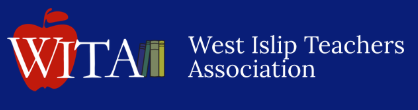 Childbearing/Incapacitating Illness...
If you have childbearing complications, determined to be incapacitating and 2 doctors agree, you will only be charged 20 days from your bank.
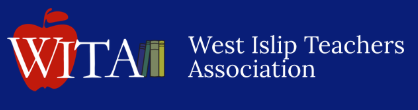 Convertibility...
In your last 20 years, the days you accrued will be used to provide you with a more significant payout upon your retirement. 
You can have as many as 240 days: 
240=12 days x 20 years

(In the years prior 2019-20 you received 10 days/year towards convertibility presuming you are within your last 20 years of service.  The total days will be added to at a rate of 12 days/year going forward.) 

160 days x $250/day from your banked days (last 20 years) = $40,000
SO…. you need to end your career with 160 days in order to receive $40,000.
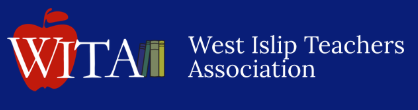 After Step 24....
After step 24 you stop earning step increments.  The longevity payment the district pays is a maximum of $1,250 (divided into 2 separate checks in January and in June) in addition to the salary at step 24. You also get any negotiated increases to the schedule, as shown below.
2018-19		Step 24 MA+75		$135,278
2019-20		Step 24 MA+75		$136,631
2020-21		Step 24 MA+75		$137,997 (based on 1%)
2021-22		Step 24 MA+75		$139,377 (based on 1%)
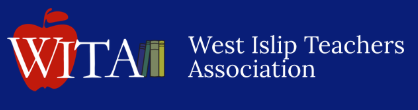 WE ARE WITA
Health Insurance Contribution maintained at 17%
Health Insurance Buyout
Salary Schedule Continues to Advance
No step freezes or half-steps
Incapacitating illness/accident (unlimited sick) maintained
4 year contract
No loss of positions/staff